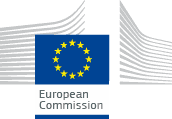 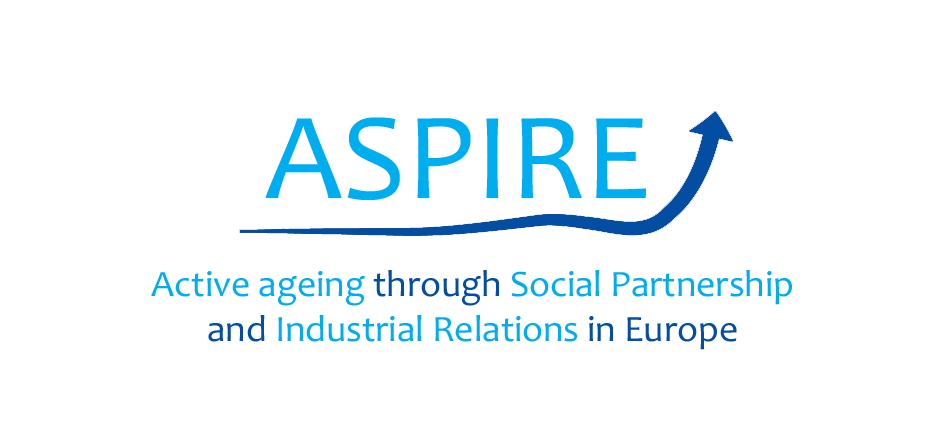 Active Ageing and Social Partnership
Matt Flynn
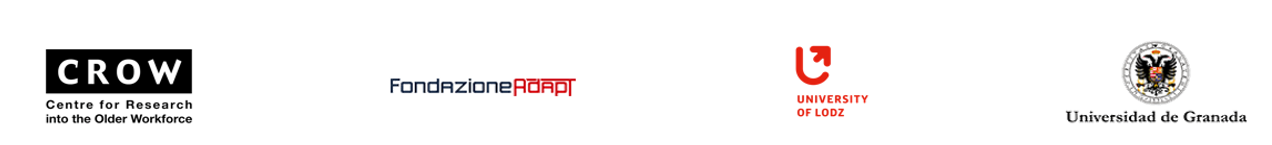 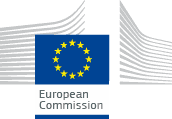 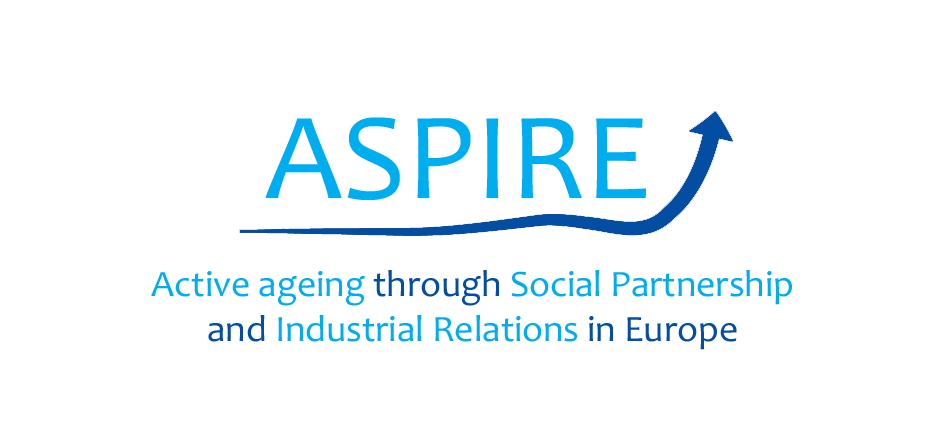 Our team
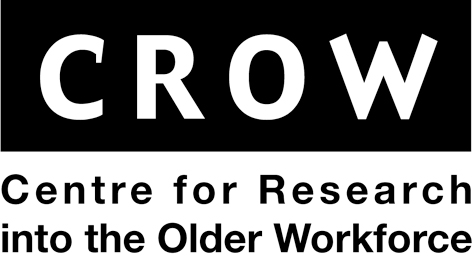 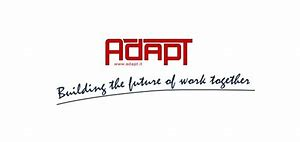 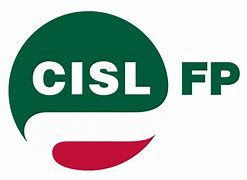 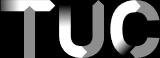 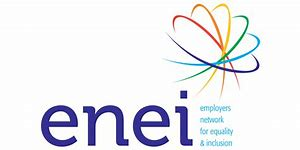 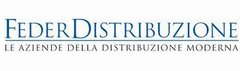 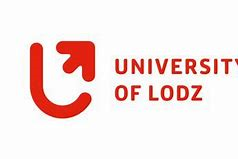 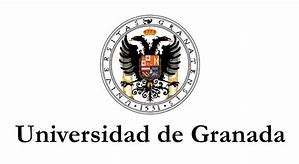 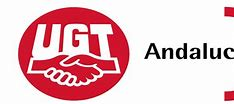 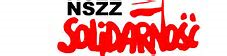 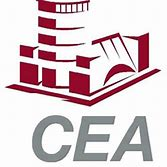 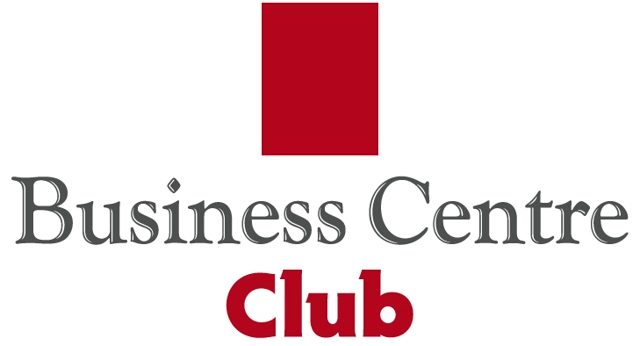 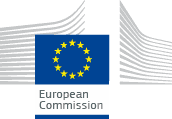 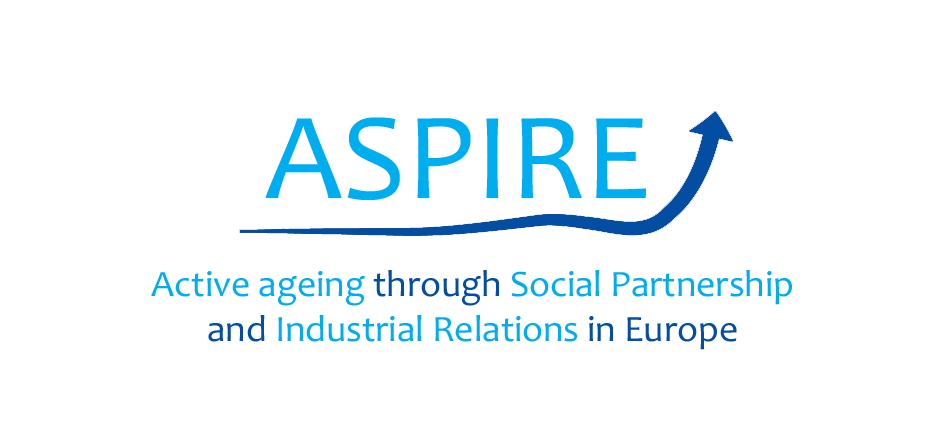 About the project
European Commission funded
How social partners (unions and employers) engage on workforce active ageing
Aims and objectives:
develop, pilot and embed human resource management (HRM) interventions which support older workers
reconcile competing intergenerational interests
investigate ways in which social partners are shifting from an early retirement toward active ageing orientation
Provide resources (online and training) to support social partners in promoting active ageing
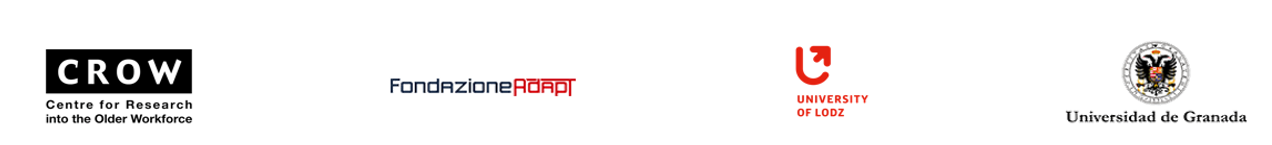 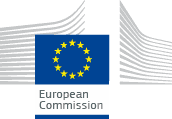 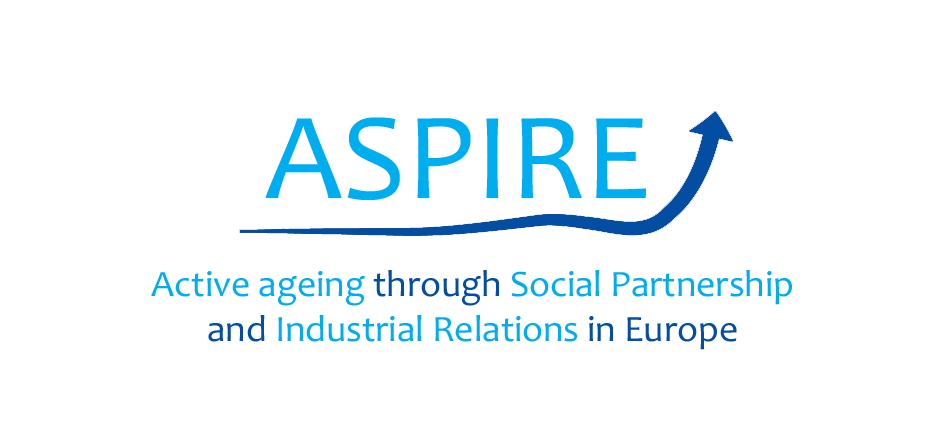 Agreement on Active Ageing
Agreement reached between Business Europe, UEAPME, CEEP, ETUC, Eurocadres, CEC
“Increased awareness and understanding of employers, workers, and their representatives of the challenges and opportunities derived from demographic change”
Tools and measures to be taken into account of impact of demographic change
Emphases on:
Health and activity up to legal retirement age
Intergenerational working
Social dialogue
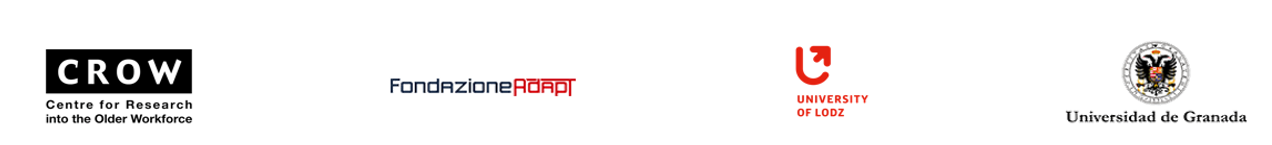 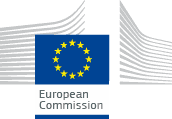 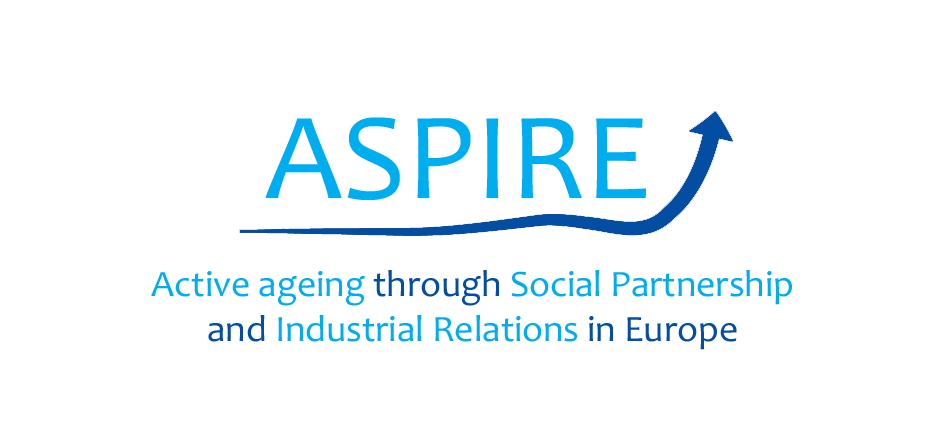 The questions we’re asking:
What does your organisation think about a multi-generational and diverse work places?
What do you think older workers want in terms managing extended working life?
What is being done now to support older workers and promote active ageing?
How can social dialogue help?
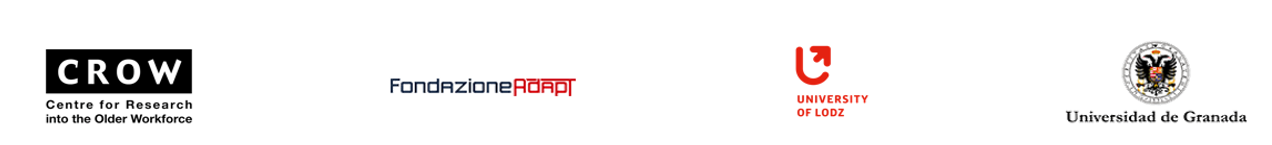 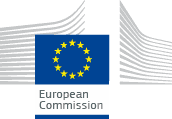 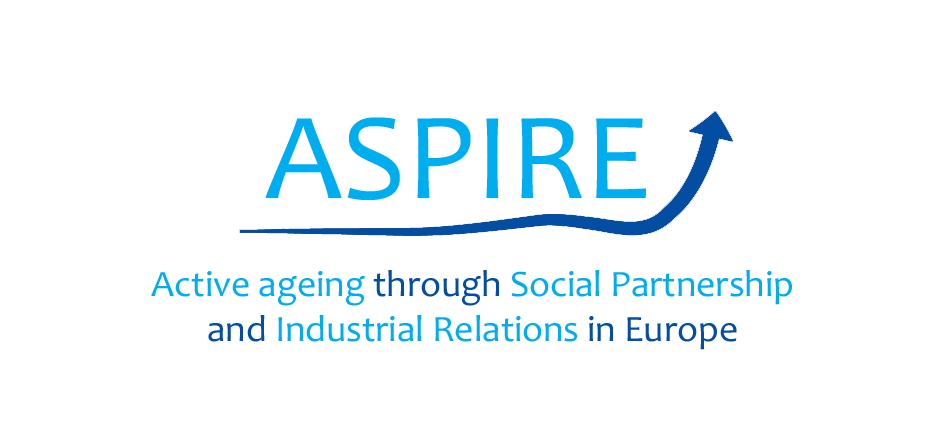 Context
Aging population – rising life expectancy and falling fertility – big gap in 40s
Government is incentivising working longer
Many people would like to work longer and are capable
Many older workers have caring responsibilities for older relatives, children, grandchildren
Rising proportion in self employment (but often not by choice)
A range of specialised roles exist, but are rare (mentoring, quality assurance, training, consulting)
A significant group of highly qualified older people choose to “downshift” to less stressful roles
Employers need to plan to manage and motivate
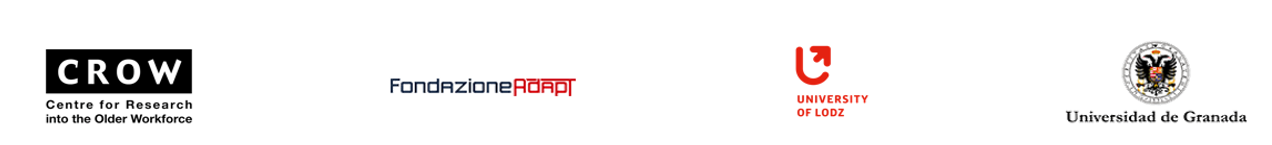 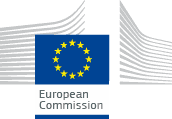 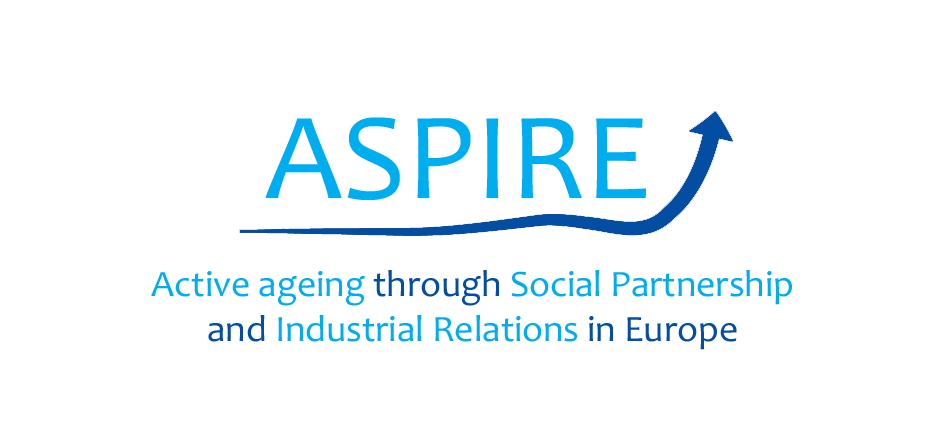 Collusion toward early retirement
State/employer incentives for early retirement
Employers
Shedding higher paid/higher status workers
Making way for younger workers
Government
Achieving full employment
Reducing industrial unrest
Unions
Protecting the right to retire
Preventing ‘contingent’ workforce tamping down wages
Job creation for younger workers
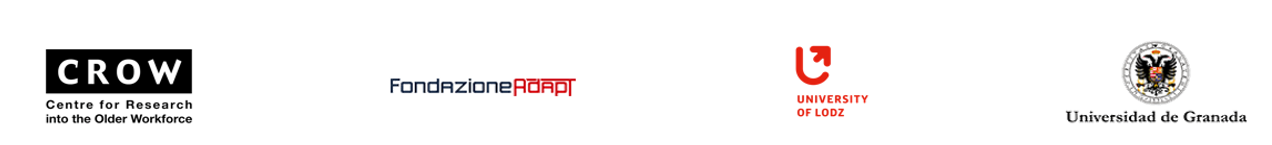 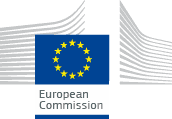 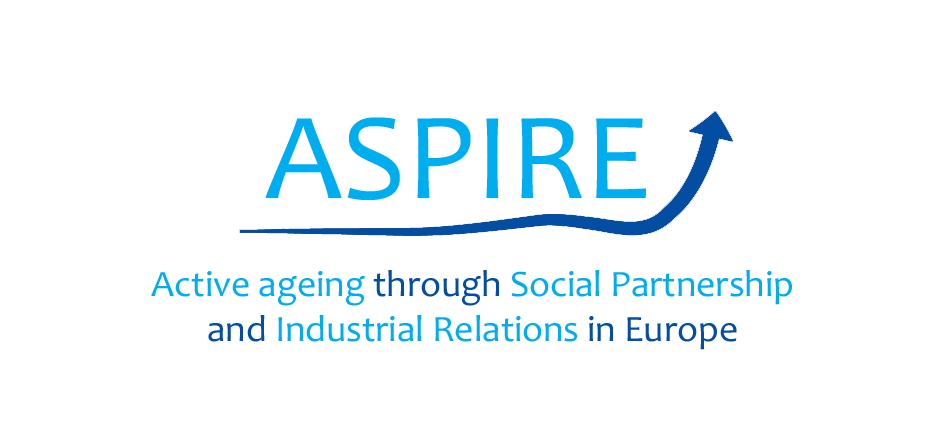 Industrial relations: Four models
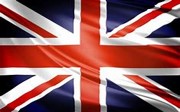 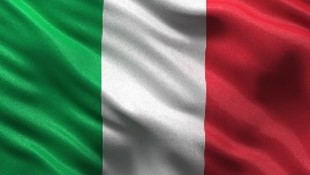 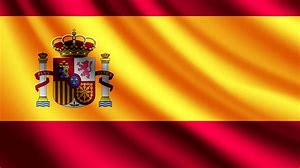 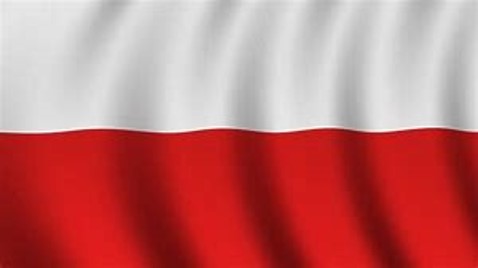 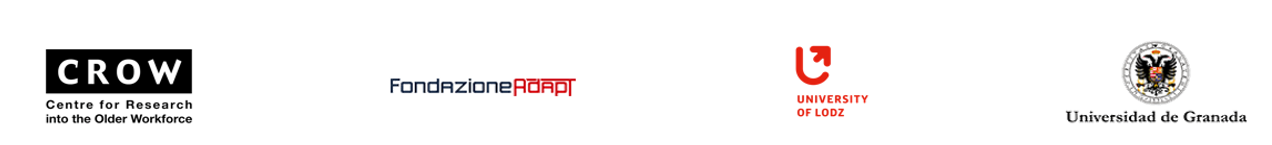 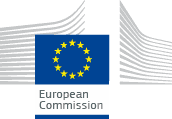 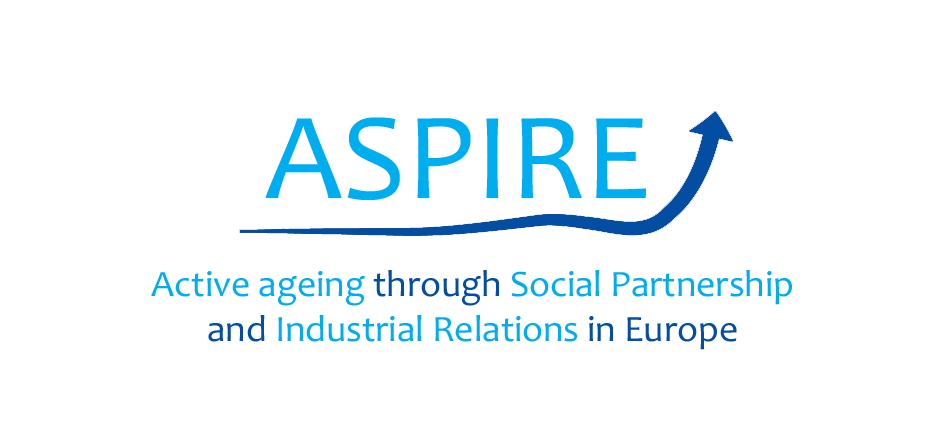 Pensions and welfare: Four models
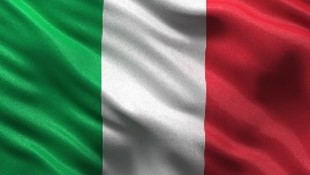 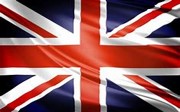 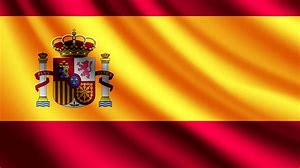 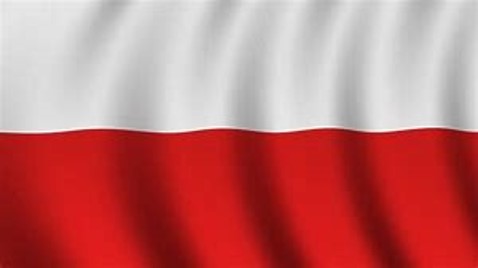 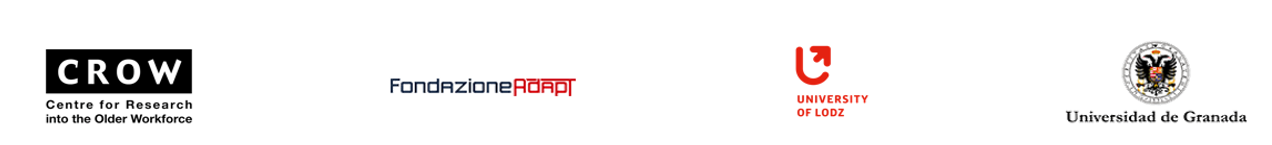 [Speaker Notes: The net replacement rate is defined as the individual net pension entitlement divided by net pre-retirement earnings, taking into account personal income taxes and social security contributions paid by workers and pensioners. It measures how effectively a pension system provides a retirement income to replace earnings, the main source of income before retirement. This indicator is measured in percentage of pre-retirement earnings by gender. OECD 2016]
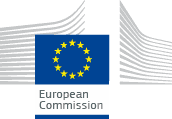 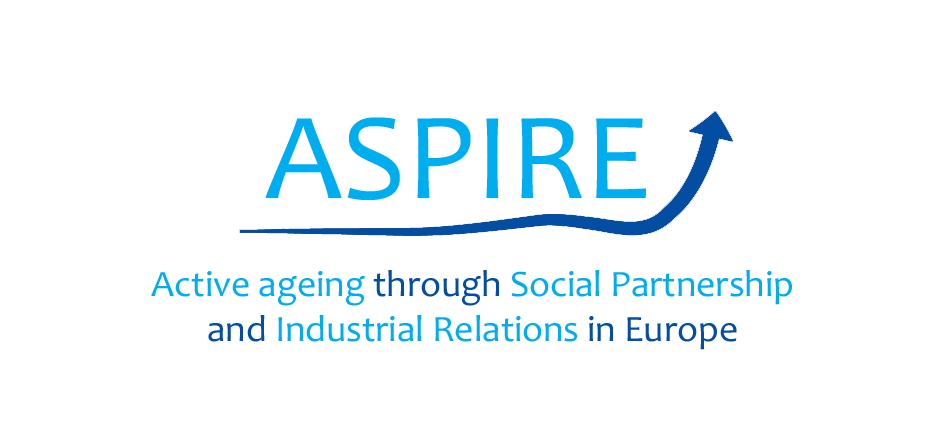 What has changed?
Rising healthy life expectancy
Changing retirement patterns and expectations
European Union targets to increase older workers’ labour market participation
Employment Equality (Age) Directive 2001/ Age regulations
Intersectionality of age and other protected characteristics
Abolition of mandatory retirement in some countries
Pension changes
Rising pension ages
Increased risk for workers (DB to DC schemes)
Elimination of early retirement routes (national and organisational)
Creation of late retirement incentives
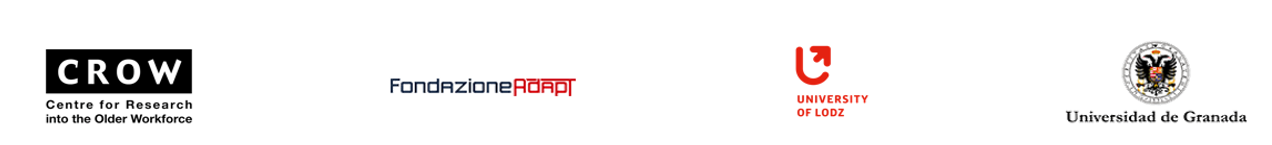 Social activation policies
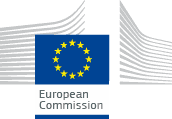 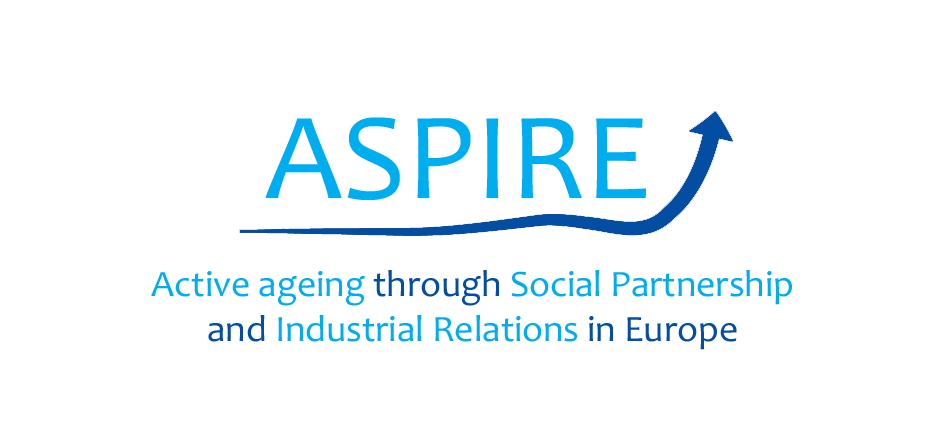 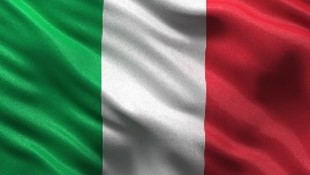 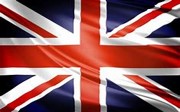 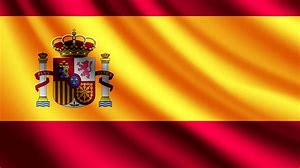 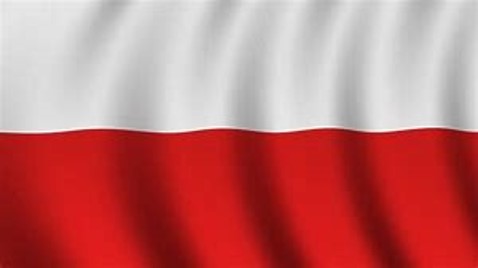 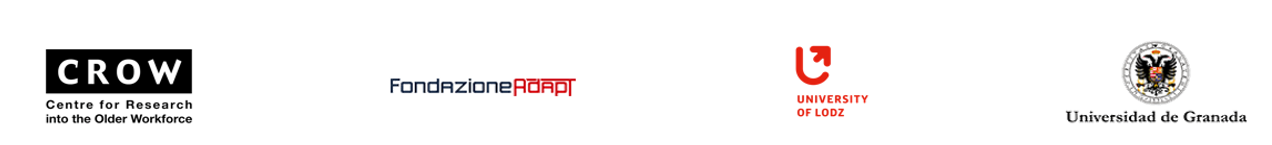 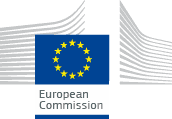 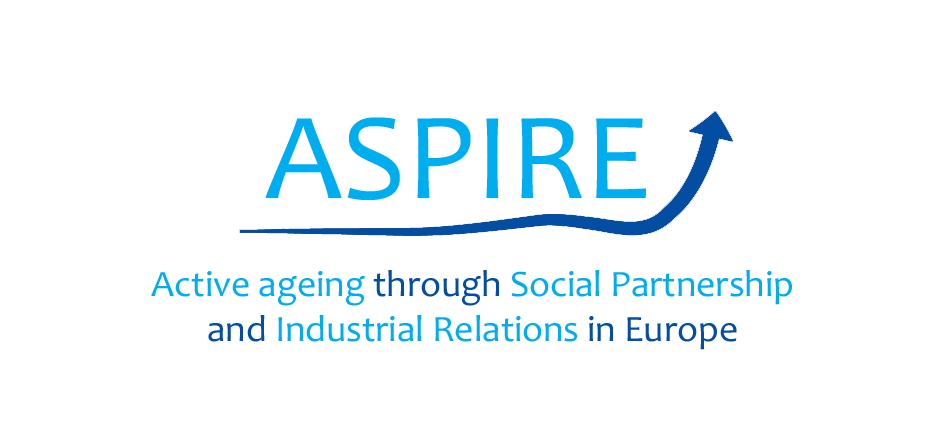 Health and well-being
Wide variety of health and ability amongst older workers
One third of older inactive would like to work/one third of inactive work with a disability
Stress highest in mid-career; job insecurity highest at periphery
Job insecurity can be as bad on health as job loss
Job control, autonomy, manageable workloads associated with good health
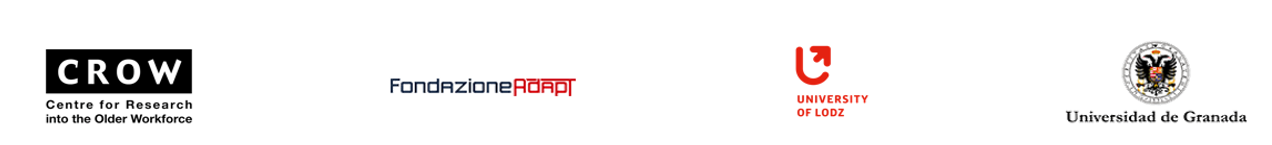 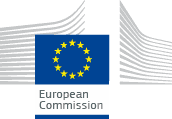 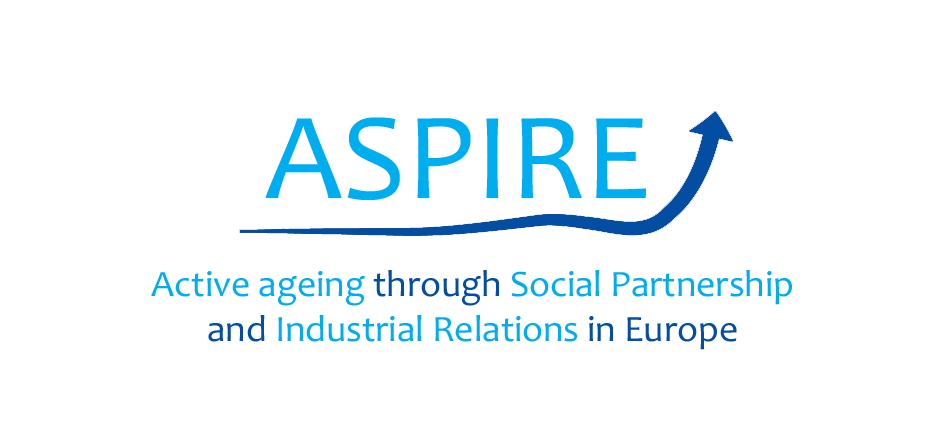 Health and well-being: Ideas
NHS Working Longer Review Group (UK): review of longer working lives on all health sector professionals
55+ Strategy (Spain): Amelioration of working conditions for 55+
Volkswagen Poznan (Poland): emphasis on health checks, outpatient care, rehabilitation, job rotation
Bilateral bodies (Italy): Jointly managed funds to finance activities to support at risk workers
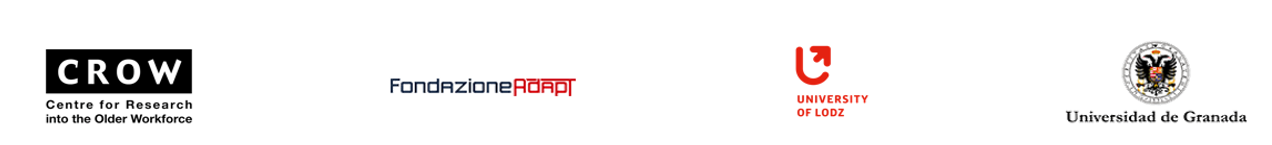 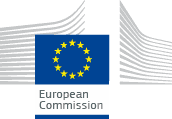 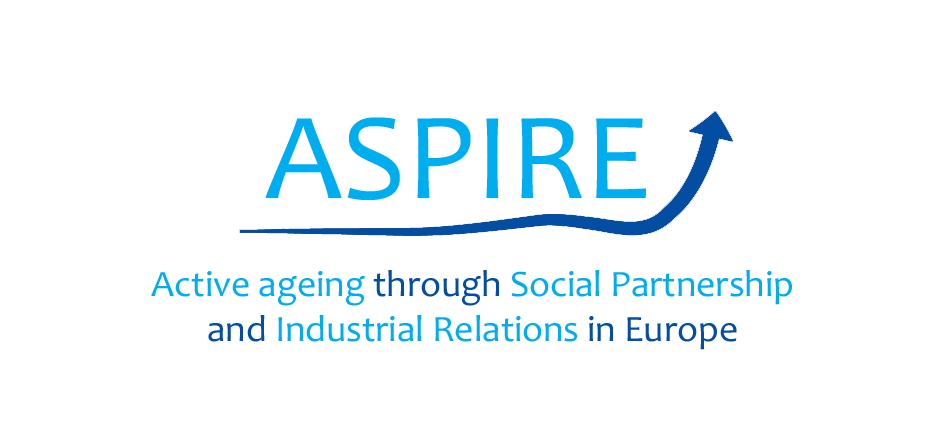 Skills and training
Skills shortages are widespread, and skills demands are rising, raising demand for some older workers
Older workers less likely to have (current/ any) formal qualifications which are valued by employers
Older workers are unlikely to consider themselves to have a training need
Employers less likely to train older workers, but training more universal in expansive organisations
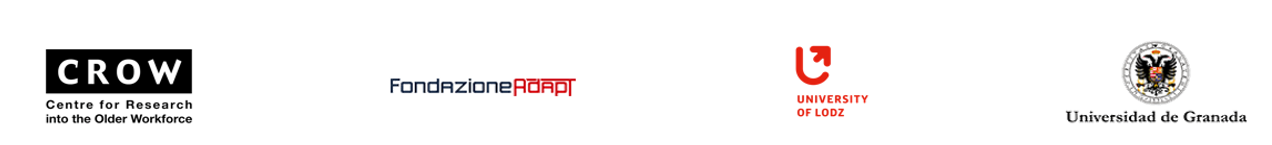 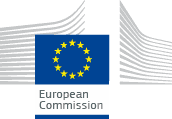 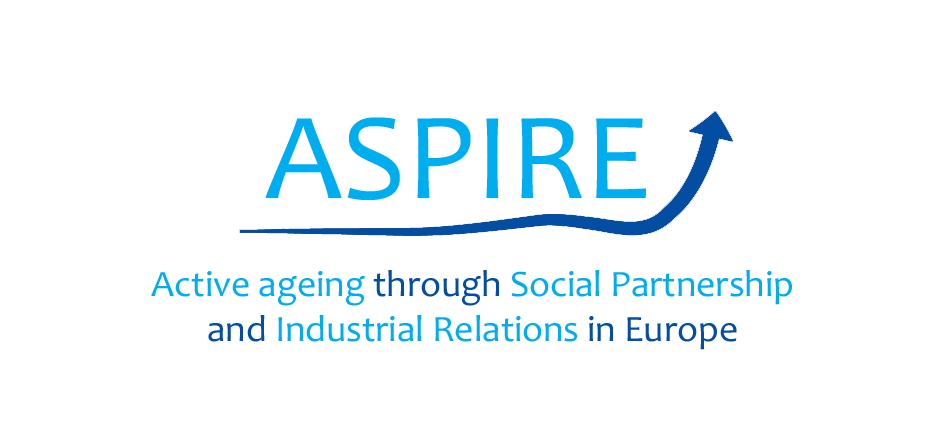 Skills and training: Ideas
Midlife Career Review (UK): National pilot supported by unions, National Career Service, Learning Work Institute to provide career advice 50+
Unionlearn (UK): Learning reps to promote training/ skills audits
Fondi paritetici interprofessionali per la formazione continua: Funds for retraining via bilateral bodies
Action Framework for Older People (Spain): Organising training to keep older workers’ skills updated
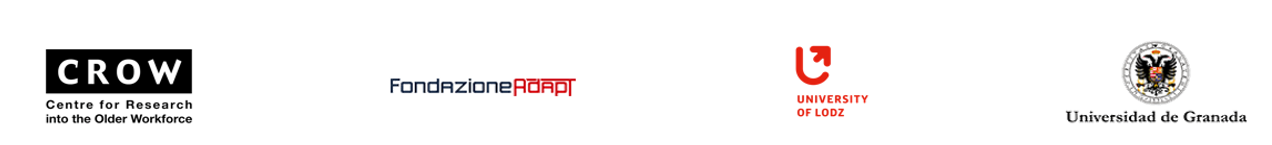 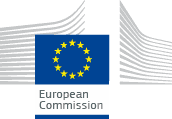 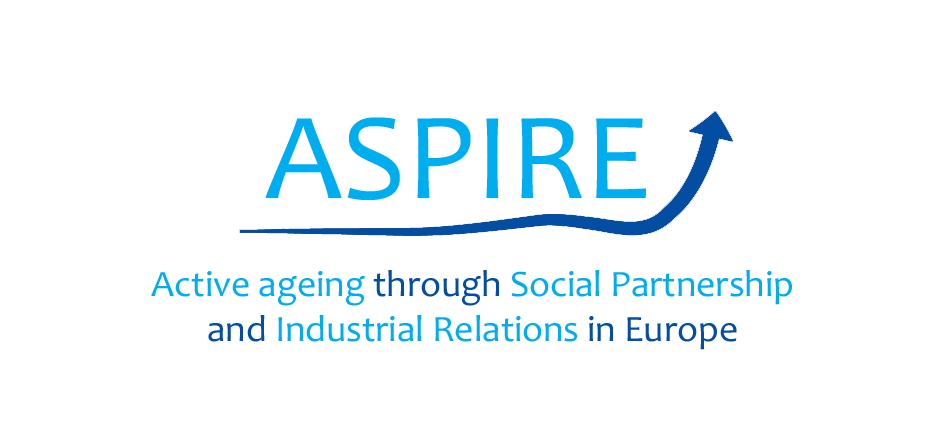 Joblessness and recruitment
High levels of youth unemployment and concern over ‘lump of labour’
Long-term unemployment 50+ workers
Distressed older worker fearing displacement
Prevalence of age discrimination in job seeking
Experience but no formal qualifications
Employers can do more to develop the “talent pipeline”, especially for older people considering changing career direction
Skills issues for small businesses
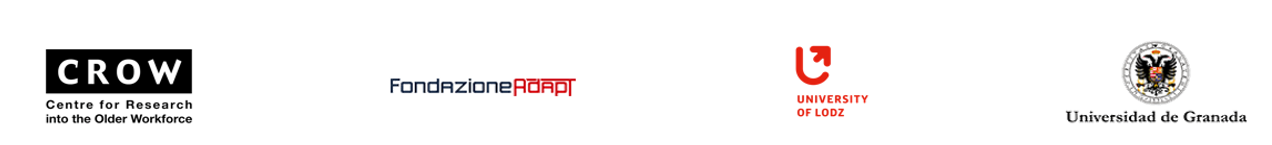 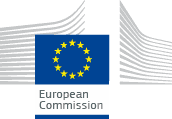 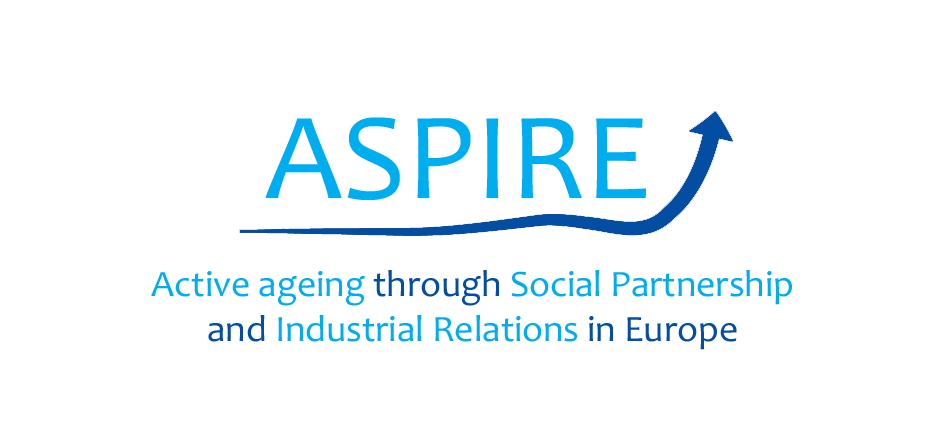 Joblessness and recruitment- ideas
Barclays Bolder Apprenticeship (UK)
Life course work centres (UK)
ACTIVE 55+ (Andalucía) (Spain)
Pension top-ups for long term unemployed (Poland)
Progetto Ponti (Intergenerational Solidarity Pacts) (Italy)
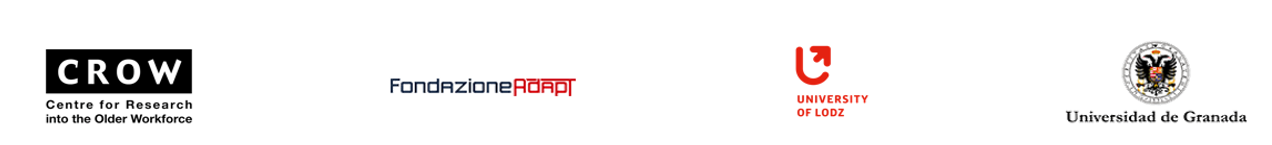 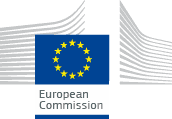 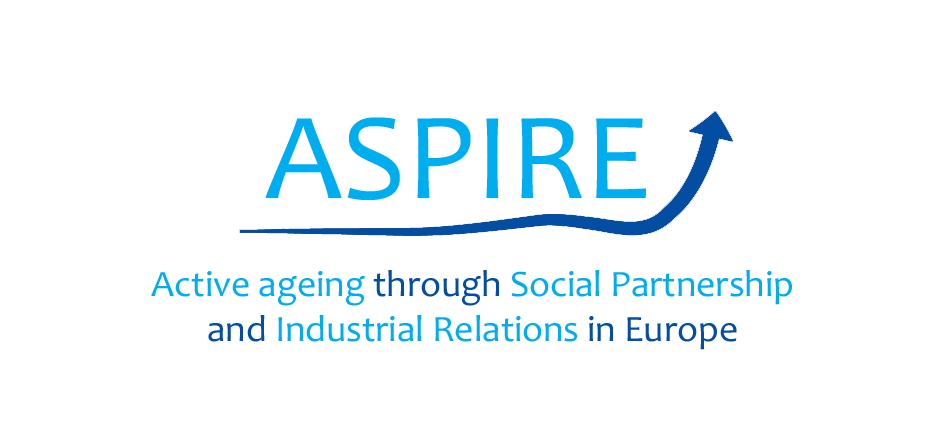 Flexible working
The most frequently requested form of change
Informal flexible work arrangements more common than formal arrangements(flexitime, part-year, job sharing)
Organisational benefits (reputation, flexible firm)
Restricts career progression
More accepted if universal – not just for “special” groups
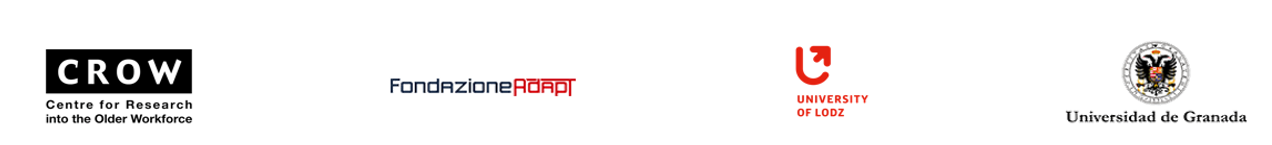 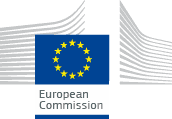 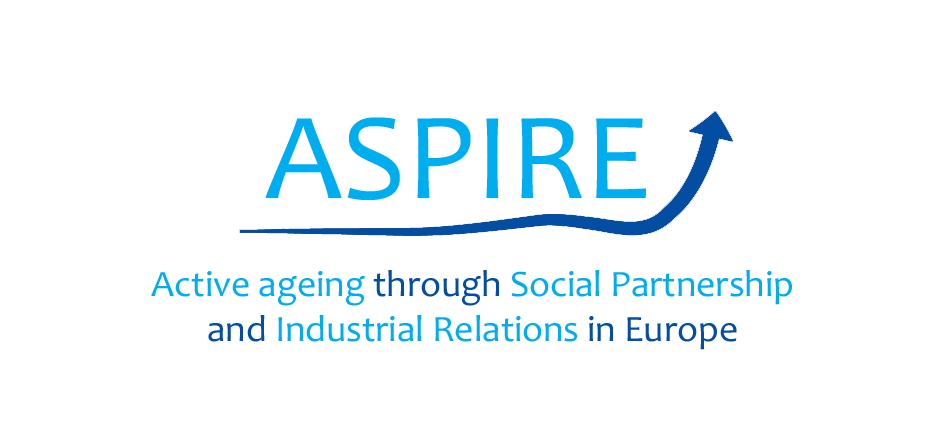 Flexible working- ideas
Phased Retirement BAE System (UK)
Right to request flexible working (UK)
Active Retirement: Pension incentives to return to work (Spain)
Intergenerational Relays (Italy)
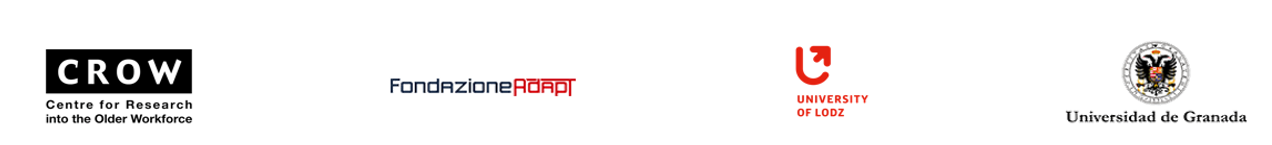 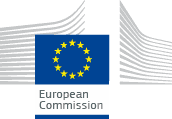 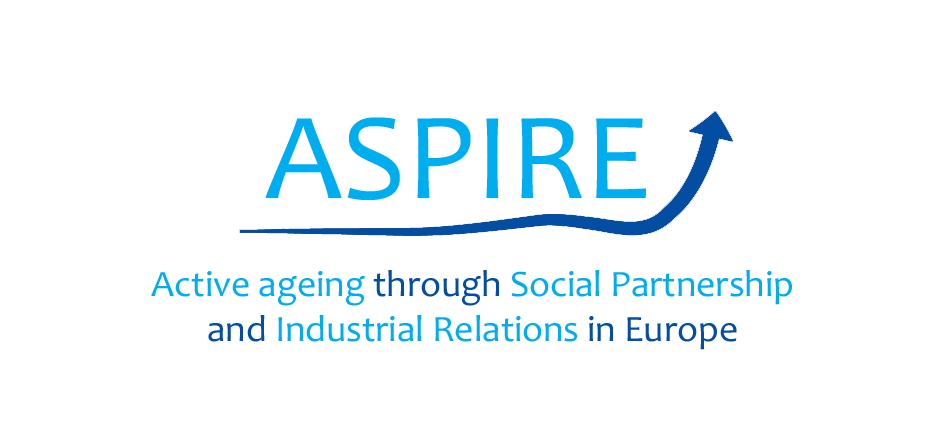 Performance management
Formal and informal both matter
Relationships, and trust are critical
Line managers central to effective management
Older workers are less likely to receive it
Some younger managers find it difficult with older employees
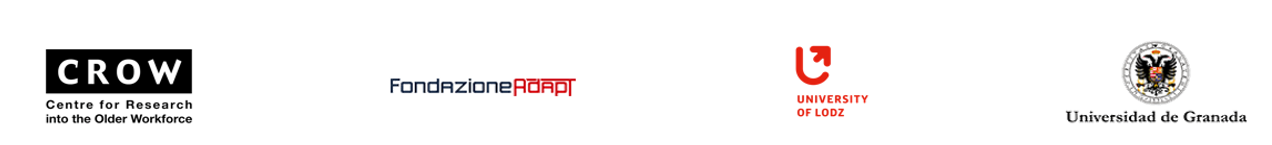 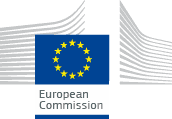 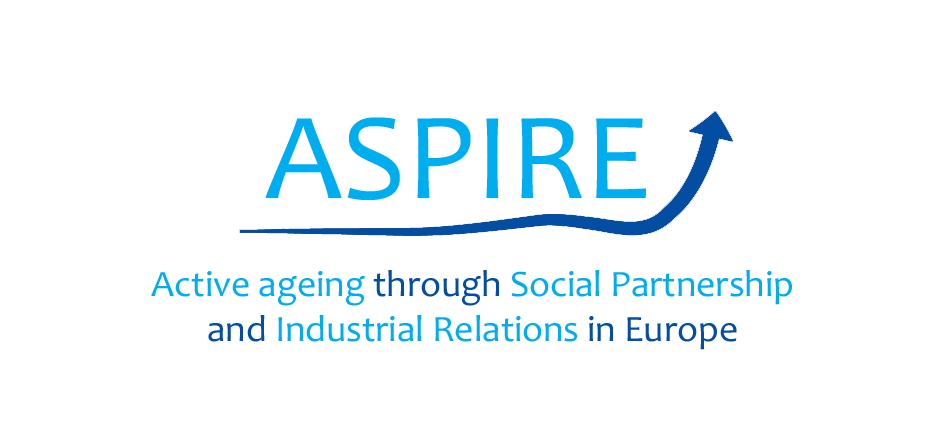 Performance management - ideas
British Telecom Wind Down/Step Down/Helping Hands/Ease Down (UK)
Lifecourse Representatives (UK)
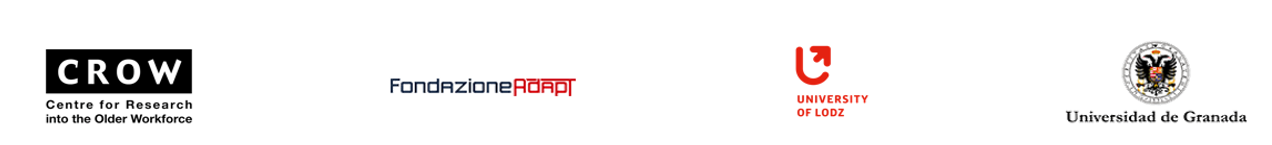 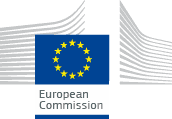 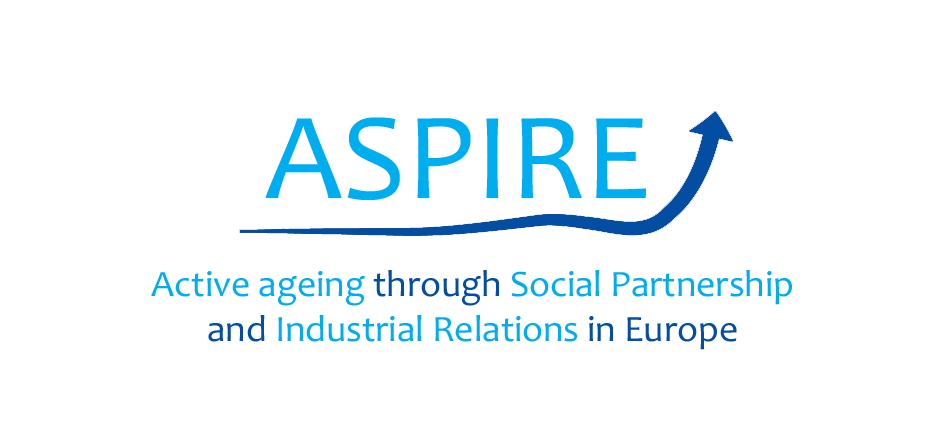 How can social dialogue help?
Giving older workers voice on their work environments
Balancing workforce demands and employees expectations
Sharing good practice between and within organisations
Investigating and innovating jointly
Facilitating dialogue at the:
Organisational level- Developing, piloting and embedding active ageing HRM
Workplace level- Managing change in the workplace
Individual level- Supporting older workers and their managers discuss plans
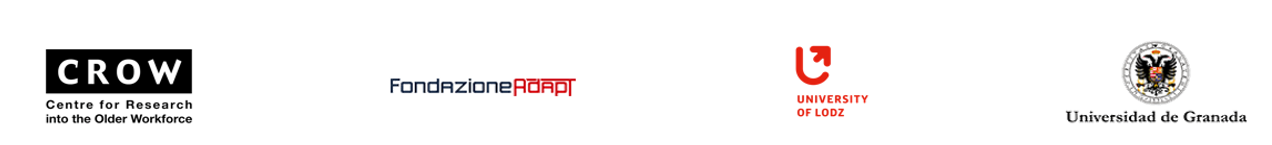 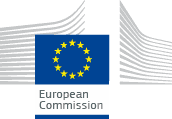 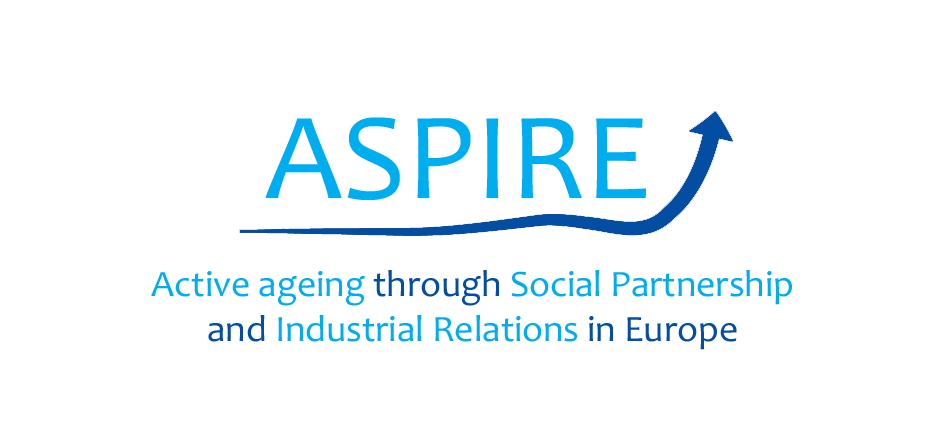 What are the barriers to dialogue?
Ageist assumptions of capabilities/skills
Limited career paths for older workers
Lack of adaptability of HRM policies
Collusion (perceived and unwitting) against active ageing
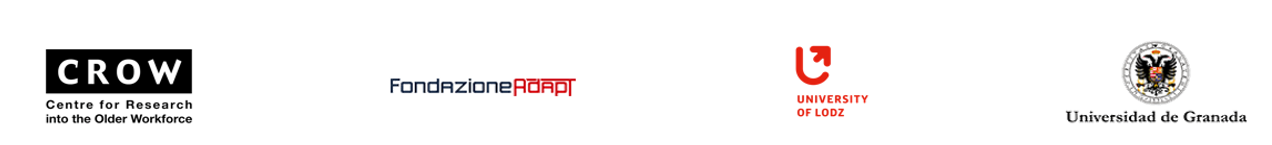 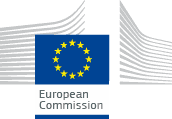 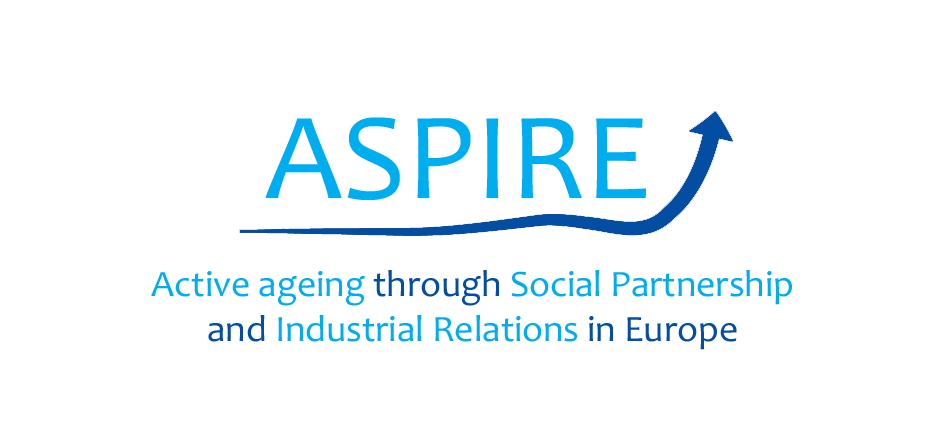 Intergenerational conflict or solidarity?
Lump of labour theory or fallacy?
Are there career paths for younger workers?
Do younger workers feel that they have a say over their work?
Are they involved equally in ‘reinventing’ an active ageing workforce?
Interdependence of older and younger people
Transfer upward (e.g. pensions and eldercare)
Transfer downward (e.g. financial support and grandparenting)
Transfer of skills and knowledge
Mentoring
Intergenerational work teams
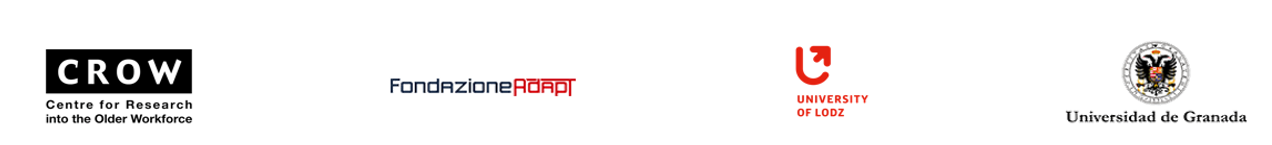 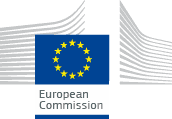 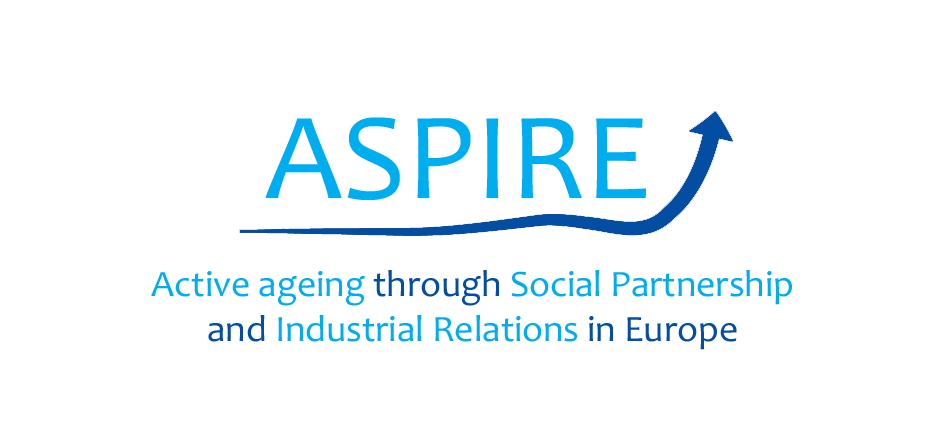 What interventions could promote active ageing?
Demographic funds (IT)
Mid-career reviews (UK)
Intergenerational training and mentoring (ES)
Redesigned work processes (PL)
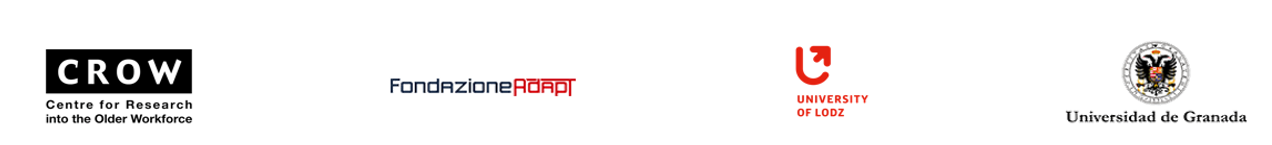 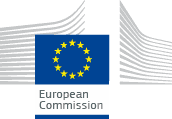 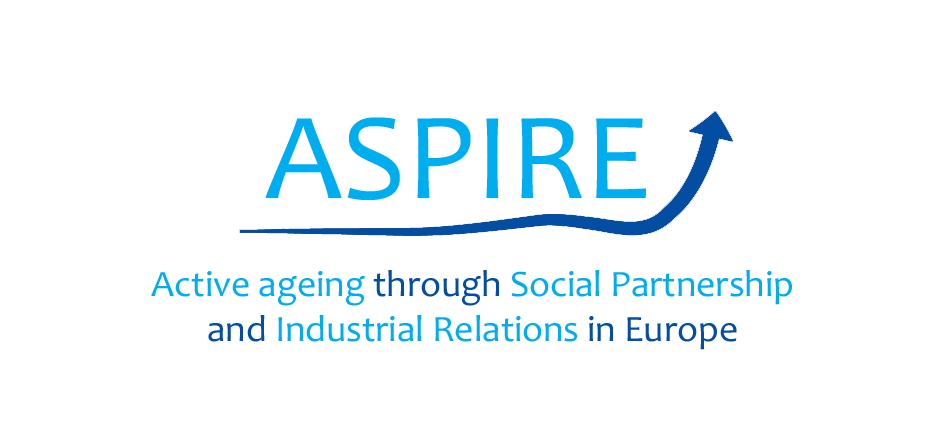 Who should be involved in the dialogue?
Unions
National level
Workplace/works council
Local reps
Employers
Senior managers
Local managers
Occupational Health
Government
Economic partnerships (e.g. LEPs, HR networks)
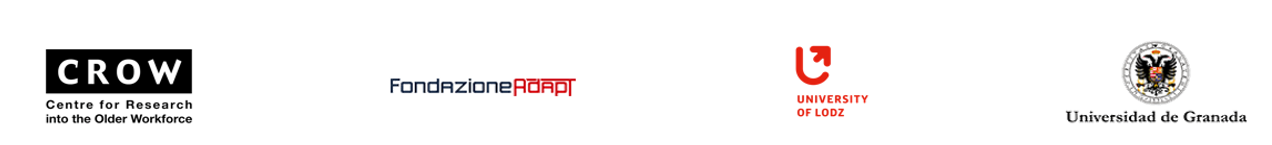 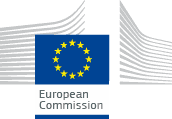 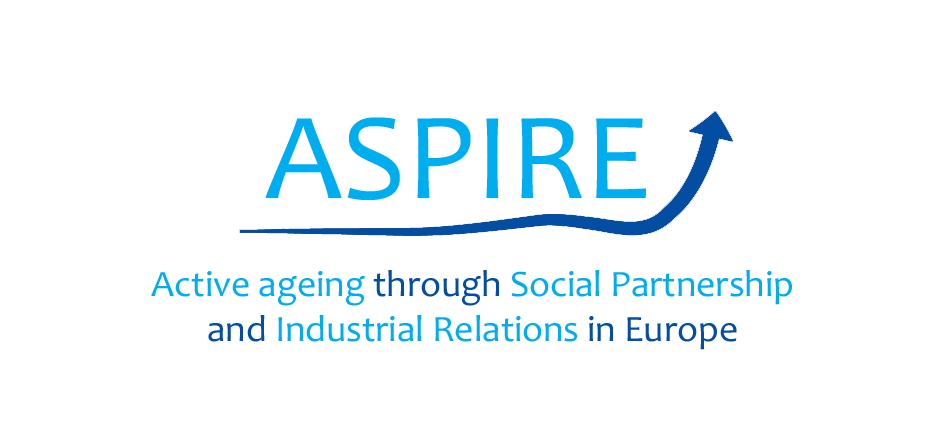 How to maintain an Active Ageing workplace
Leadership from the top of organisations/unions
Knowing where to get resources and share good practice
Building intergenerational solidarity
Use structures to resolve problems early
Joint management of demographic resources
Joint reviews of workforce demographic changes
Disseminating and sharing good practice with small businesses
Developing bespoke regional approaches to age management
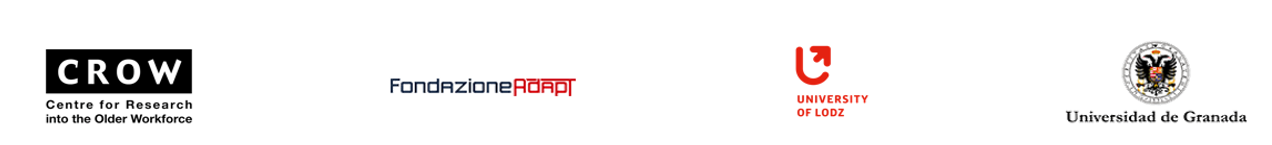 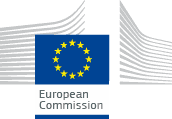 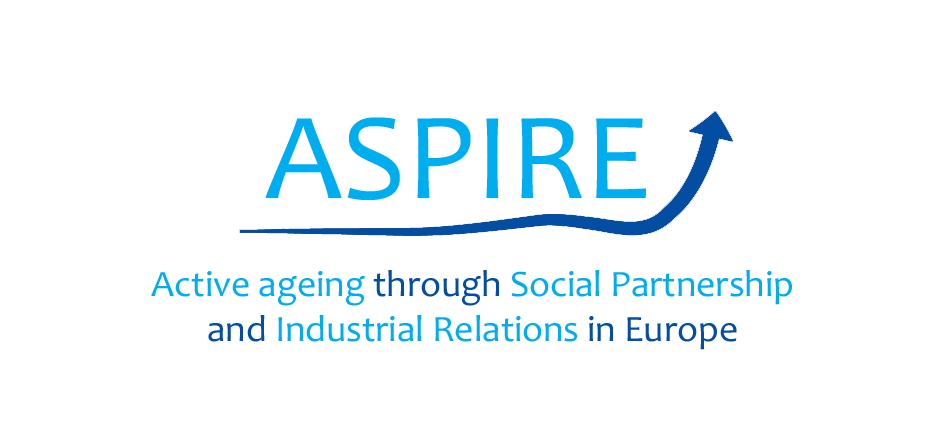 Questions for you:
How does active ageing intersect with social partnership?
Are there dimensions which resonate with you?
Are there areas which merit further investigation?
How should we enhance impactfulness?
What training do social partners need?
How can we make our online tool useful to social partners?
How should we ensure sustainability?
Are there more partners with whom to work?
How do we encourage social partners take the baton?
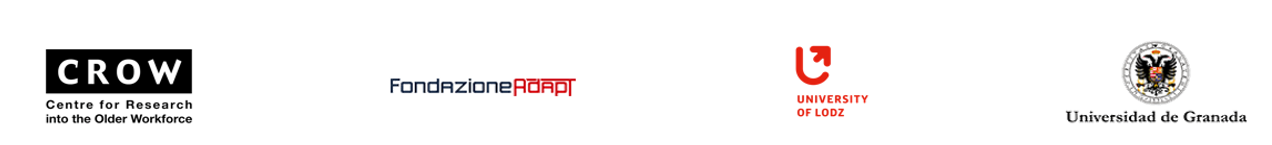 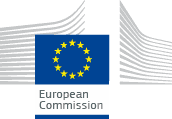 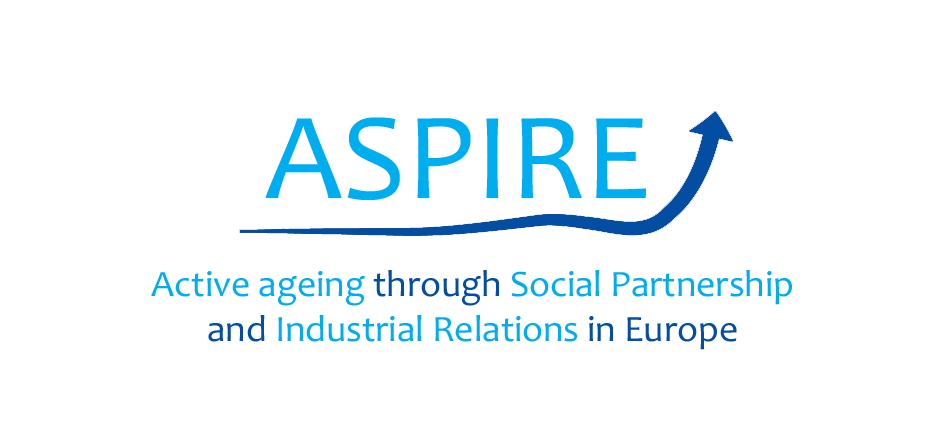 We’d welcome your input!
www.adapt.it/aspire
@agediversity
www.facebook.com/agediversity
www.agediversity.org
m.flynn@agediversity.org
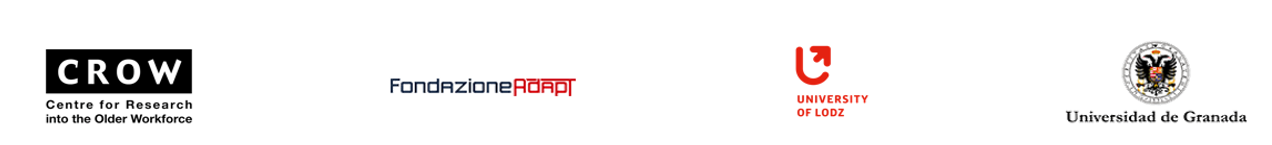